ENGLISH
a world of language
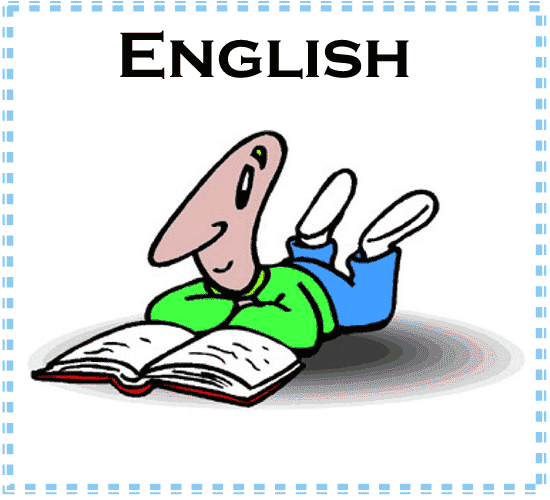 United Kingdom United States of America and 103 other countries 
402 million + may be between 350 million and one billion
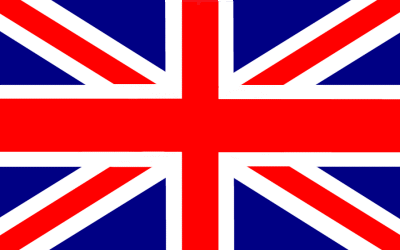 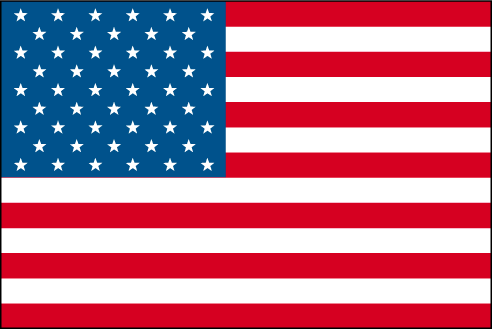 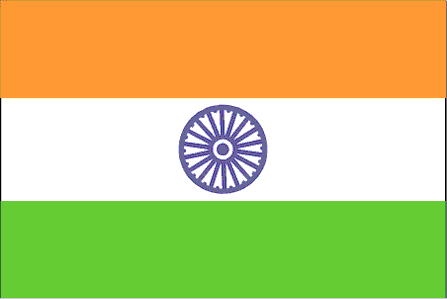 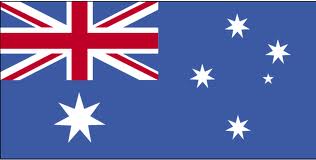 A Few Interesting Facts
No word in the English language rhymes with month, orange, silver or purple  
"Underground" is the only word in the English language that begins and ends with the letters "und" 
On reversing the words they spell the same: “Malayalam”, “Liril” and “Madam”
The only 15 letter word that can be spelled without repeating a letter is "uncopyrightable“
"Almost" is the longest word in the English language with all the letters in alphabetical order
History
the migration of the Jutes, the Angles, and the Saxons in 5th and 6th centuries,
the inhabitants 
   of Britain spoke 
   a Celtic language
Celtic speakers 
   were pushed 
   west and north
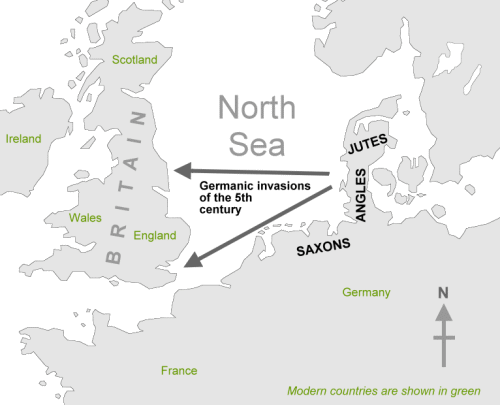 OLD ENGLISH
Old English - similar languages of The Germanic tribes
did not sound or look
   like English today 
be, strong, water - derive from Old English 
Spoken until 1100
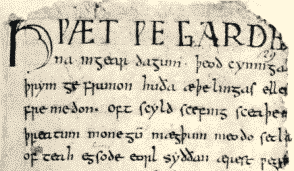 MIDDLE ENGLISH
William the Conqueror
   invaded and conquered 
   England
kind of French, which 
   became the language of
   the Royal Court
lower classes spoke English and the upper classes spoke French
14th century English became dominant in Britain with many French words
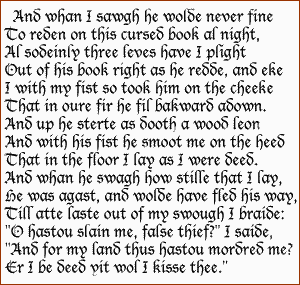 Early Modern English 
change in pronunciation 
new words and phrases 
   entered the language 
The invention of 
   printing 
Books became cheaper and more people learnt to read
1604 the first English dictionary
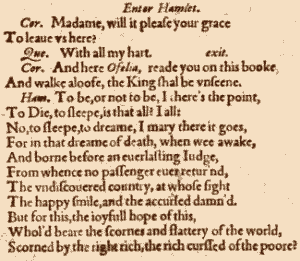 Late Modern English 
difference between Early Modern English vs. Late Modern English - vocabulary
Firs - the Industrial Revolution and technology
Second - English language adopted foreign words from many countries - the British Empire
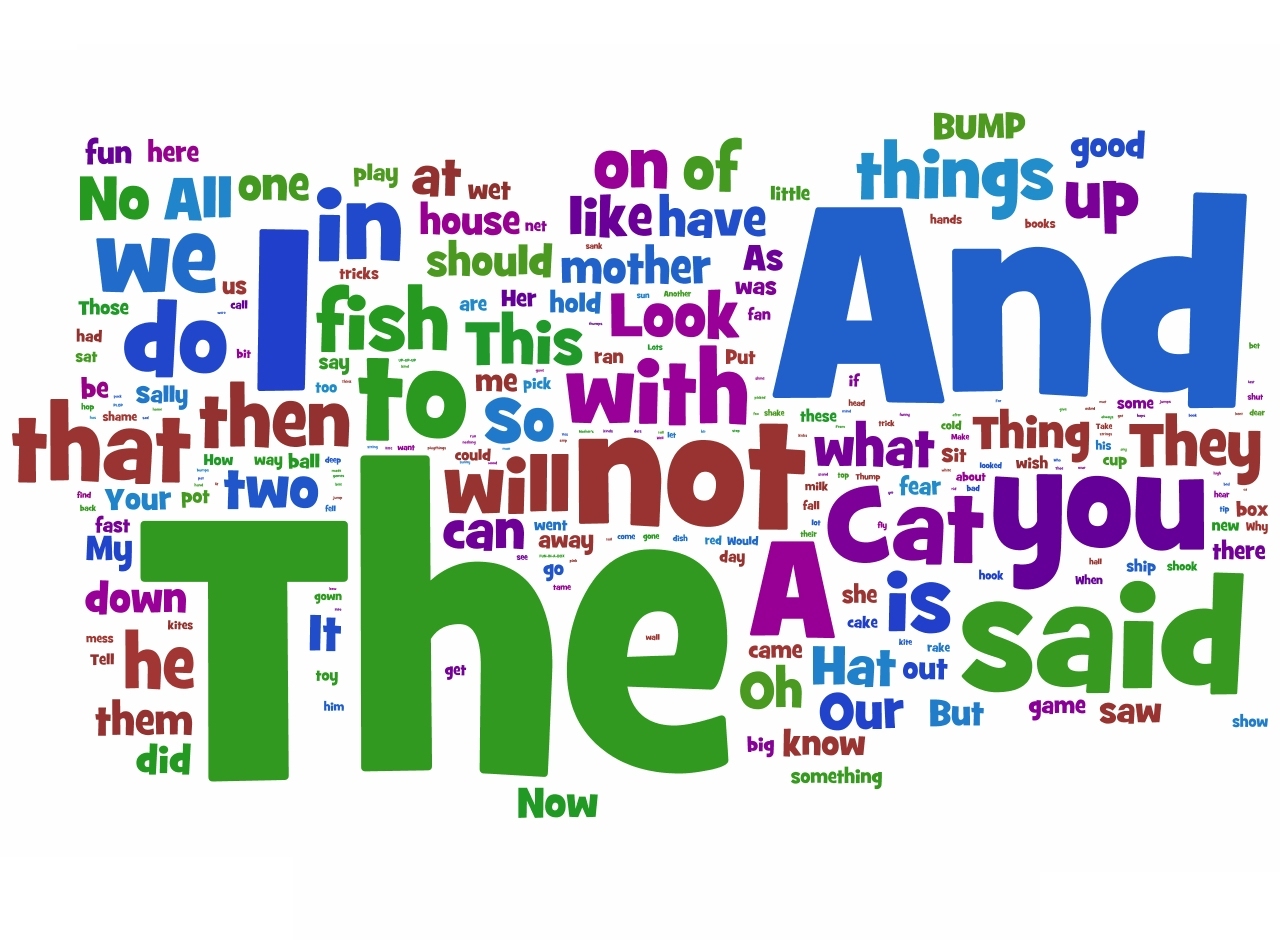 OLD vs. MODERN ENGLISH
Key to Pronunciation þ - pronounced "th" ð - pronounced "th" æ - pronounced as a flat "a" (as in "cat") ȝ - pronounced "y" or "g" 


Soþlice on þam dagum wæs geworden gebod fram þam casere augusto. þæt eall ymbehwyrft wære tomearcod. Forsoþe it is don, in þo daȝis a maundement wente out fro cesar august, þat al þe world shulde ben discriued. And it came to passe in those dayes, that there went out a decree from Caesar Augustus, that all the world should be taxed.
Beowulf lines 1 to 11, approximately AD 900
      Hwæt! Wē Gār-Denain geārdagum,þēodcyninga,þrym gefrūnon,hū ðā æþelingasellen fremedon.Oft Scyld Scēfingsceaþena þrēatum,monegum mǣgþum,meodosetla oftēah,egsode eorlas.Syððan ǣrest wearðfēasceaft funden,hē þæs frōfre gebād,wēox under wolcnum,weorðmyndum þāh,oðþæt him ǣghwylcþāra ymbsittendraofer hronrādehȳran scolde,gomban gyldan.Þæt wæs gōdcyning!
Which, as translated by Francis Gummere, reads:
     Lo, praise of the prowess of people-kingsof spear-armed Danes, in days long sped,we have heard, and what honor the athelings won!Oft Scyld the Scefing from squadroned foes,from many a tribe, the mead-bench tore,awing the earls. Since erst he layfriendless, a foundling, fate repaid him:for he waxed under welkin, in wealth he throve,till before him the folk, both far and near,who house by the whale-path, heard his mandate,gave him gifts: a good king he!
English in our language
we learn it in schools
it is very practical
more and more titles of restaurants, shops, ... in English
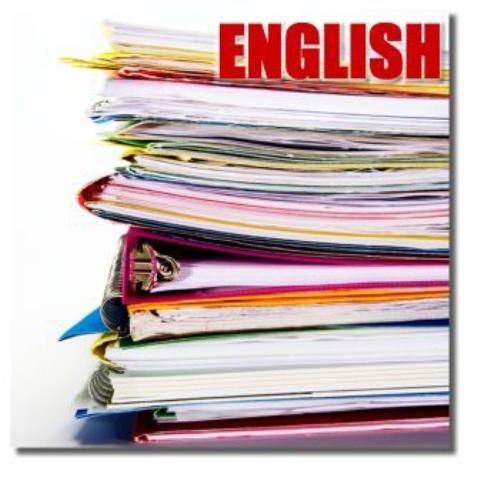 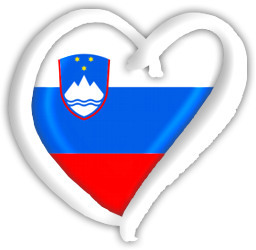 WHAT DO I THINK?
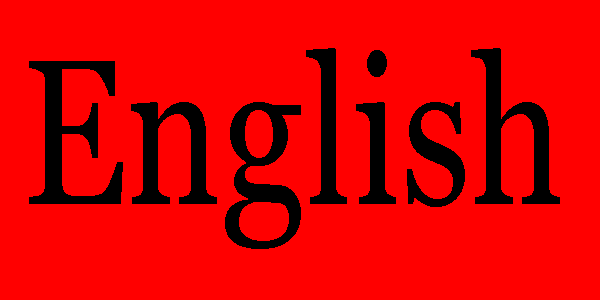 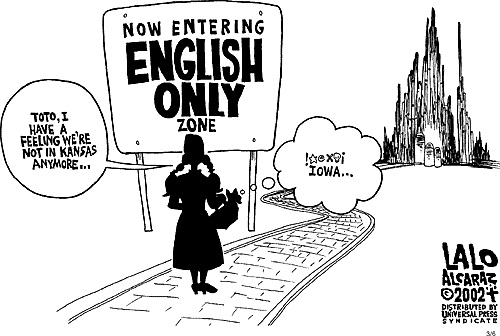 QUIZ
What language did spoke the inhabitants of Britain ?
   a) Celtic  b) Gaulish  c) Britannic 

English was spoken until
   a)1500     b) 1100      c) 1060
What was invented in late modern
     english?
   a)print    b)telephone   c)car

4.  What was the difference between Early Modern English vs. Late Modern English ? a)vocabulary  b)grammar  c) structure  
                                                of words
Resources
http://www.bible-researcher.com/engchange.html
http://en.wikipedia.org/wiki/English_language
http://www.answers.com/topic/english-language
http://www.anglik.net/englishlanguagehistory.htm
http://www.englishclub.com/english-language-history.htm
http://www.indiastudychannel.com/resources/29731-INTERESTING-FACTS-ABOUT-ENGLISH-LANGUAGE.aspx 
Google Pictures
Thank you for your attention !